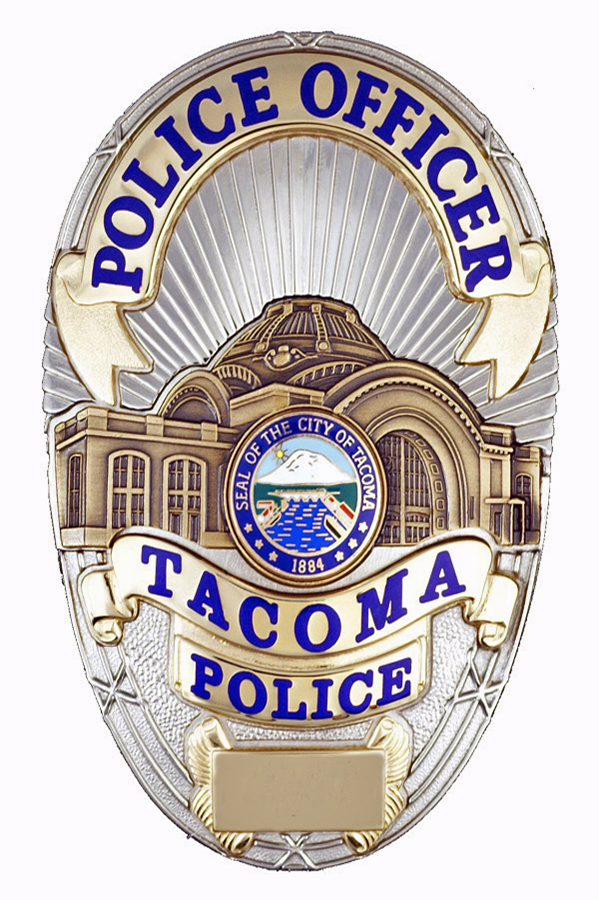 Tacoma PDOrganizationalHealth Resource
Washington Association Of Sheriffs and Police Chiefs Presents
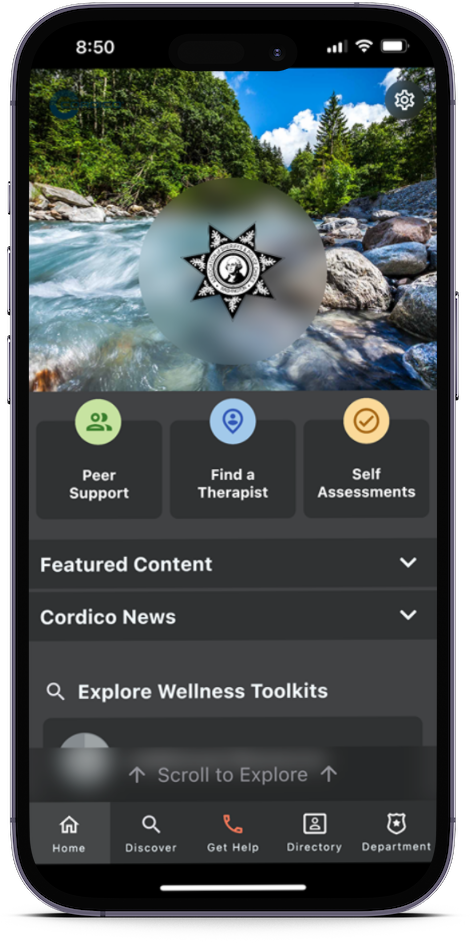 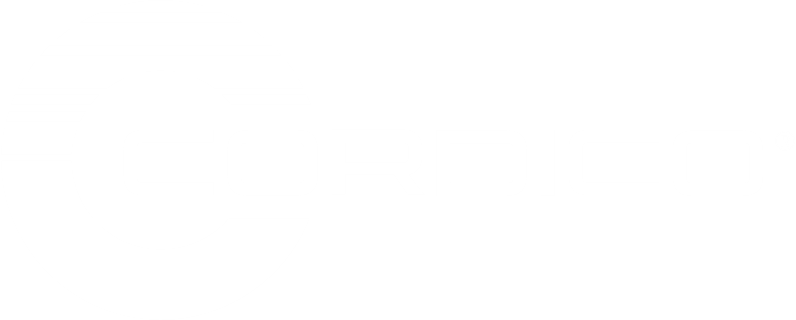 Cordico Wellness AppGordon Graham & Dr. David Black
Confidential and Anonymous
No personal Information is collected

No personal login needed

Use Department login 

No data or history saved to a device
Get Help Now
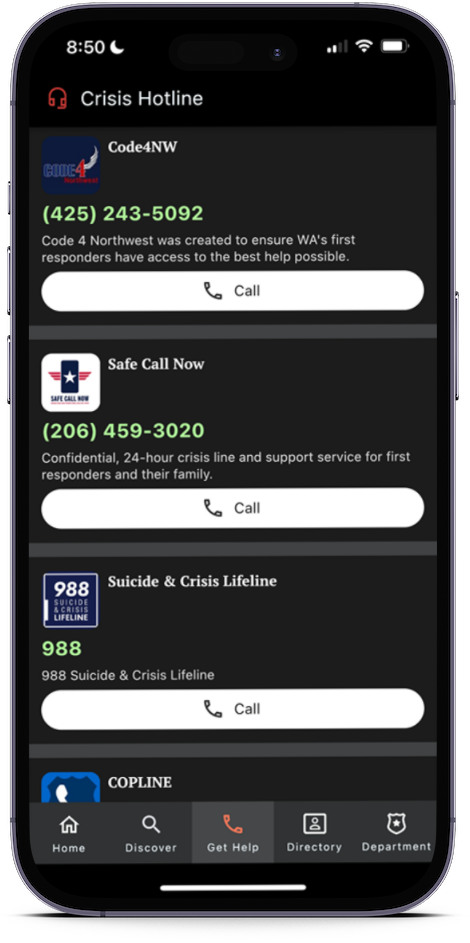 If you are in crisis or want to talk with someone immediately, one tap to connect to:

Code4NW for WA First Responders

Safe Call Now for Fire Responders

Copline for LE Professionals

Suicide Prevention Line
Anonymous Self-Assessments
Multiple modules:

Alcohol

Anger

Compassion Fatigue

Depression 

PTSD

And more


Only YOU see the results
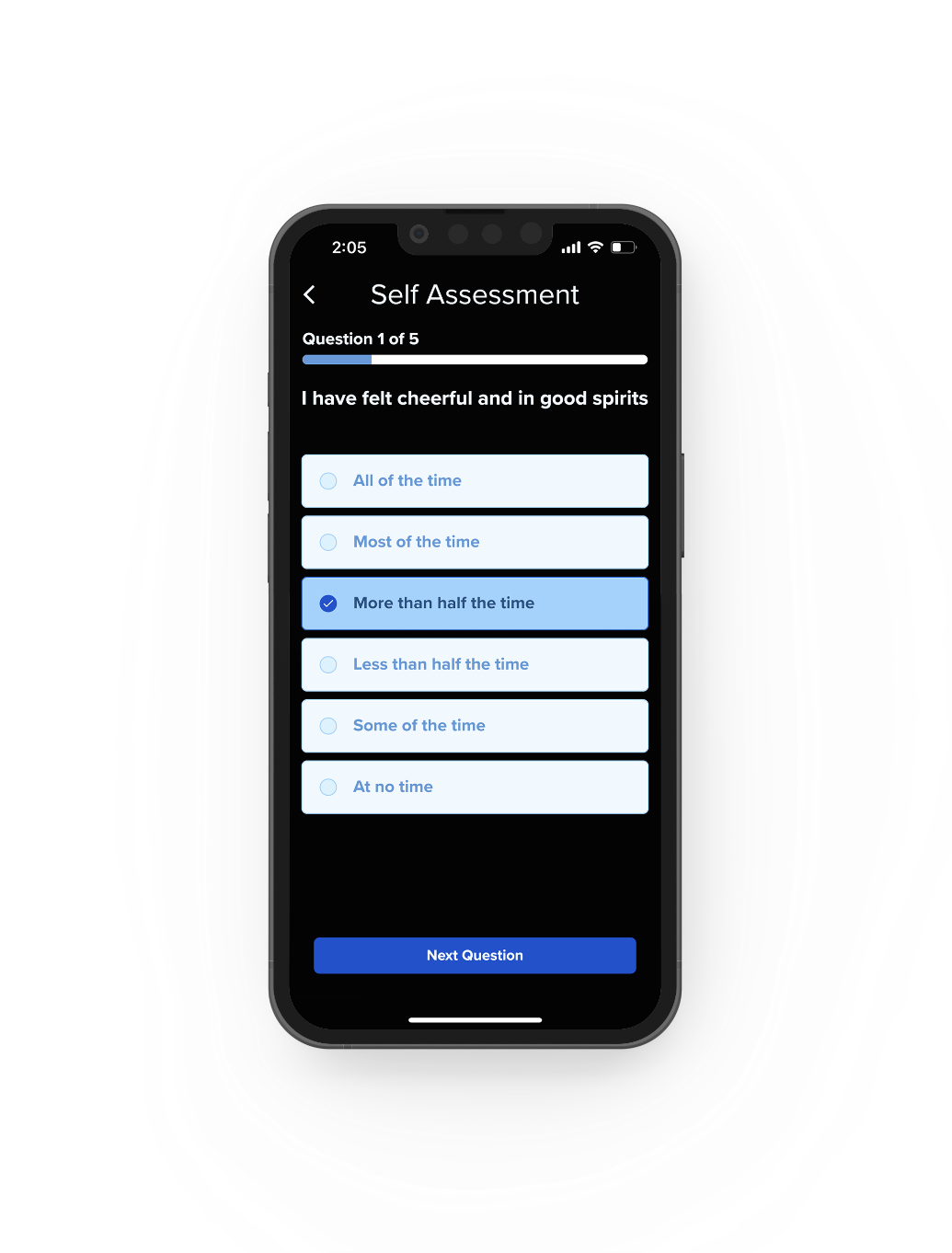 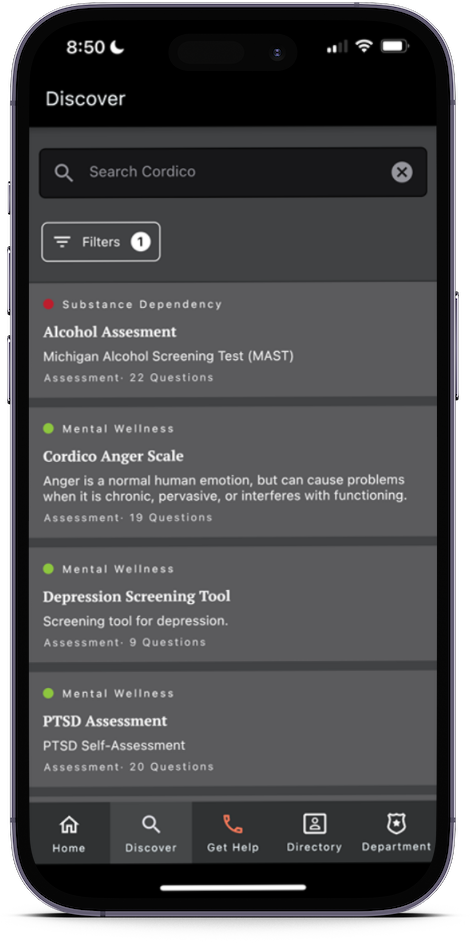 Wellness Toolkit
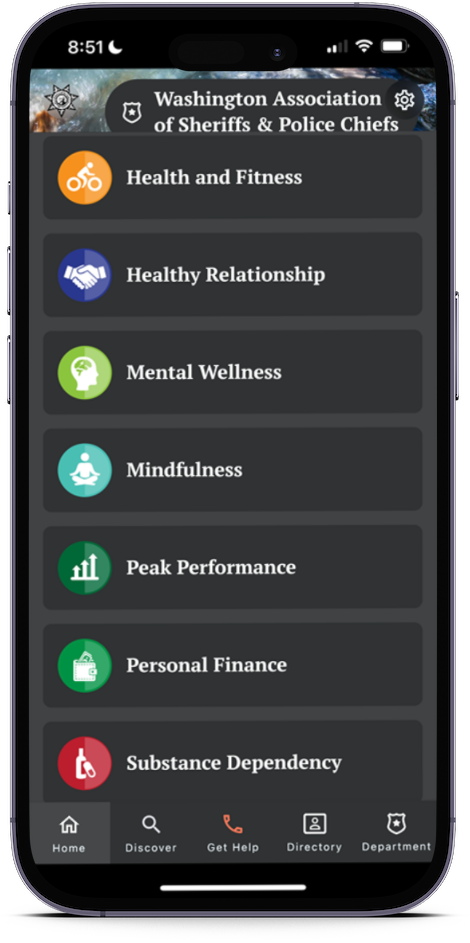 60 behavioral health topics
Alcohol Abuse
Critical Incidents
Depression
Family Support
Financial Fitness
Emotional Survival
Marriage Guidance
Mindfulness

Developed by experienced 
first responder psychologists
Nutrition toolkit & Weight Loss Challenge
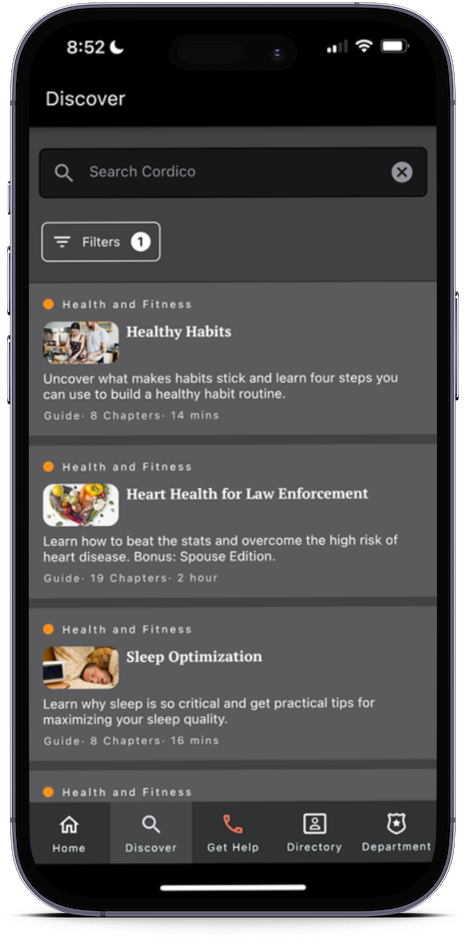 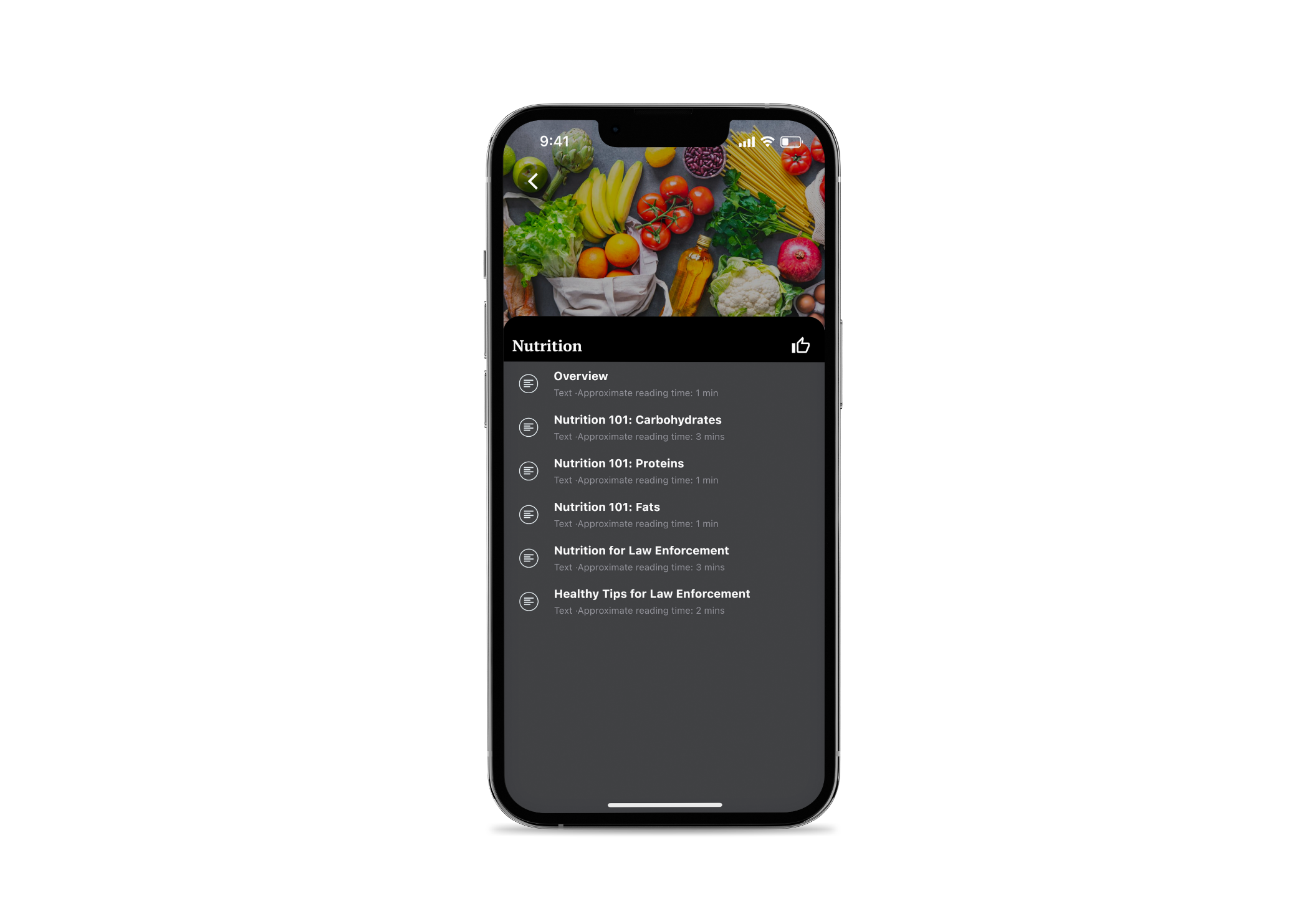 Nutrition tips and FAQs
Guided weight loss challenge
Additional nutrition resources
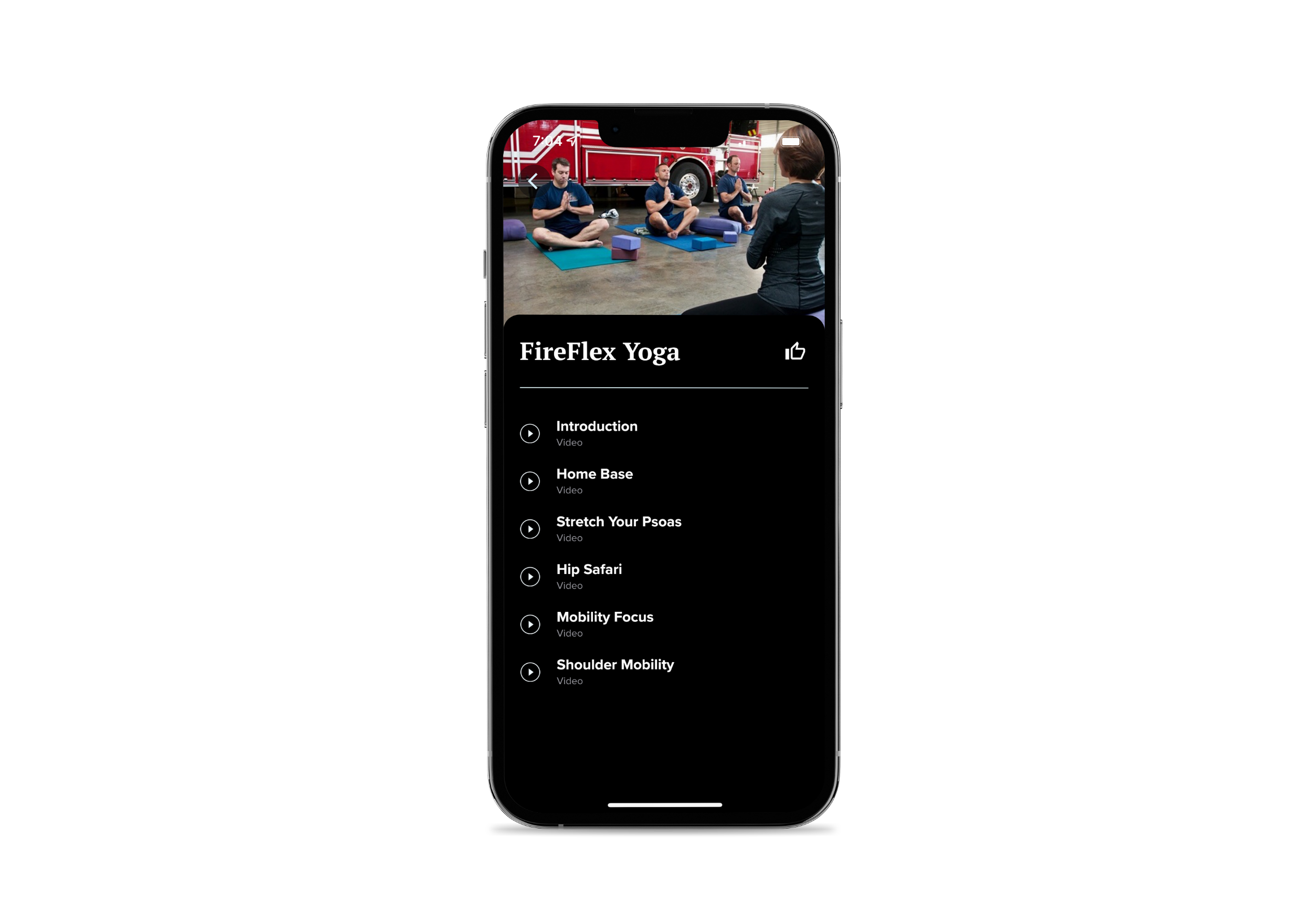 Fitness and injury prevention
Yoga for First Responders
Physical Therapy Videos
Injury Prevention Tips
Additional Resources
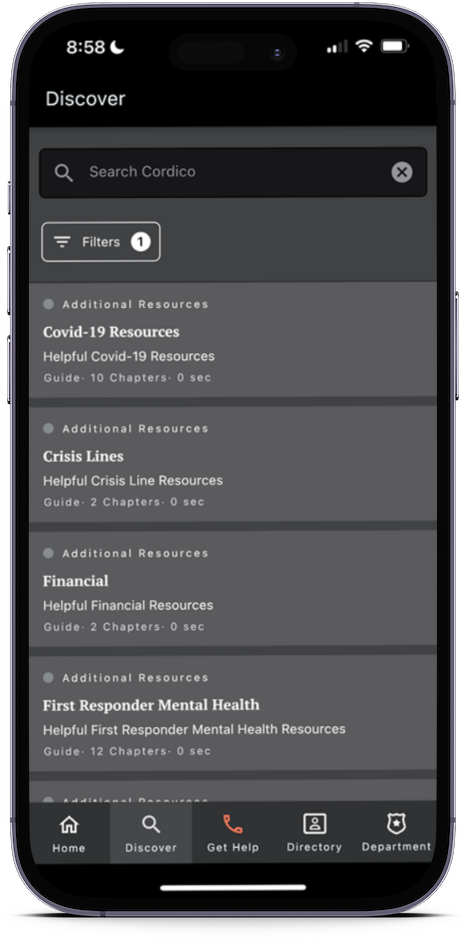 National non-profits and industry organizations

Advocacy and support groups

Industry Publishers
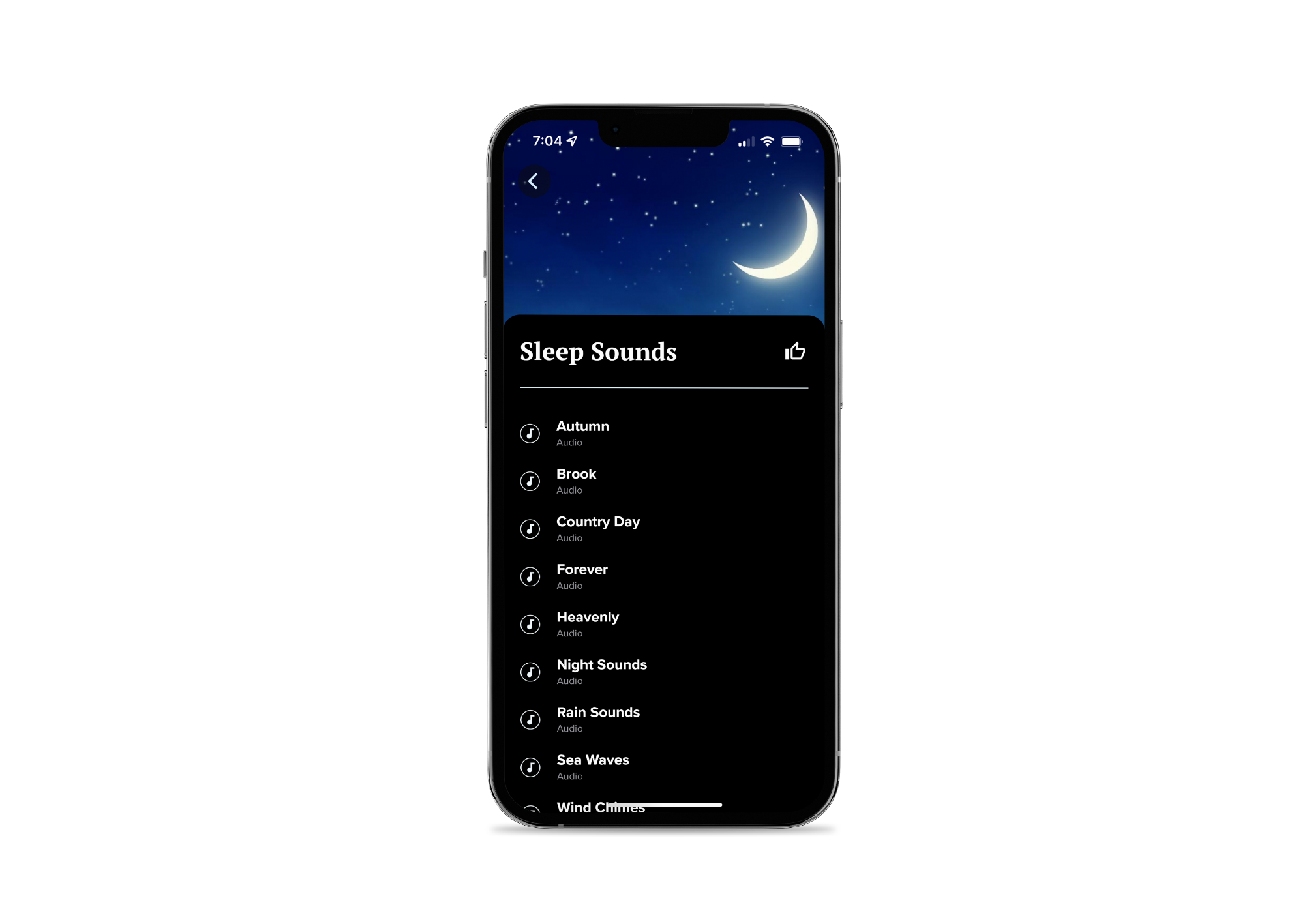 Relaxation & Mindfulness
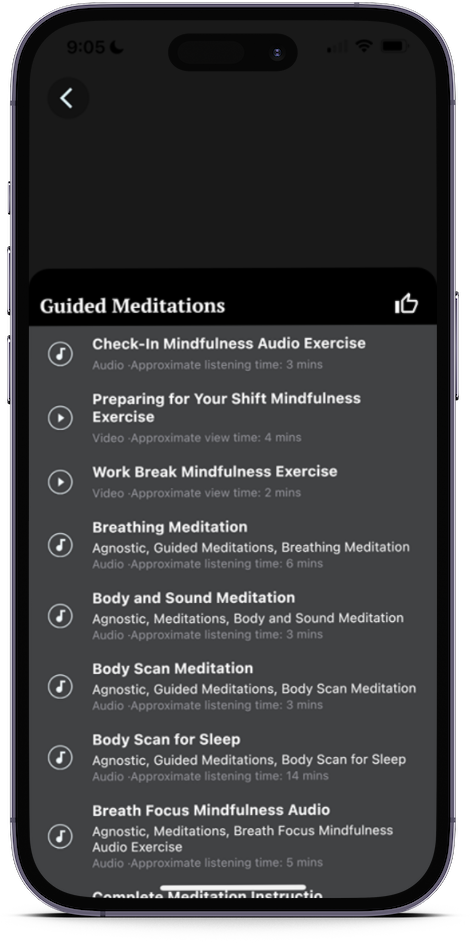 Guided Meditation

Sleep Sounds
Therapist Locators
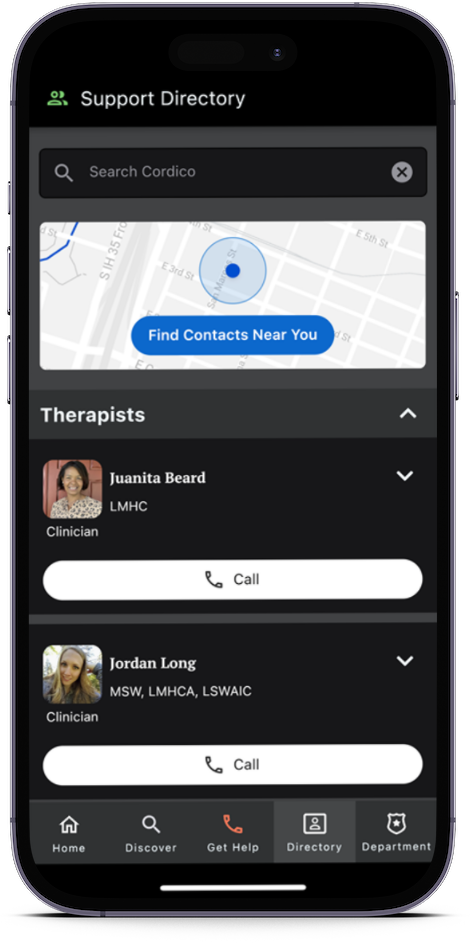 Listing of Vetted Therapists

	Brief Bio

	Therapist Location

	One-touch Map Direction

	Click to Call
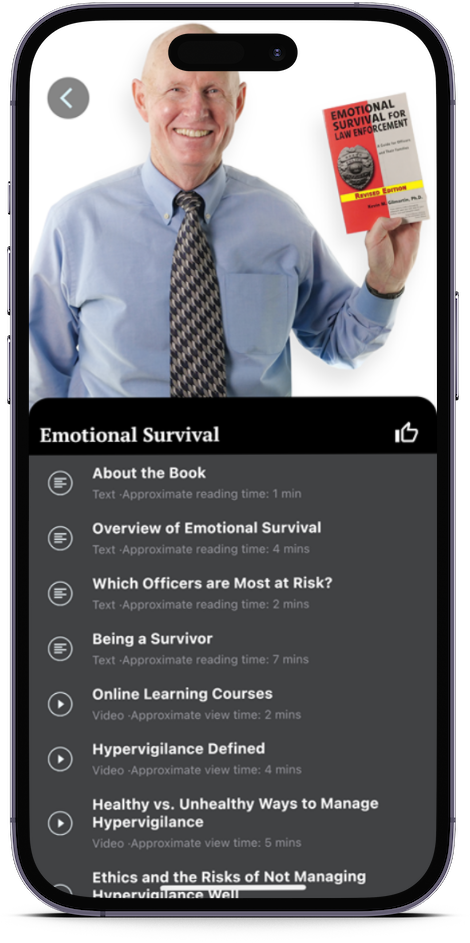 Dr. GilmartinEmotional Survival
Content from the nationally 
renowned expert in officer 
Wellness

Author of Emotional Survival 
for Law Enforcement
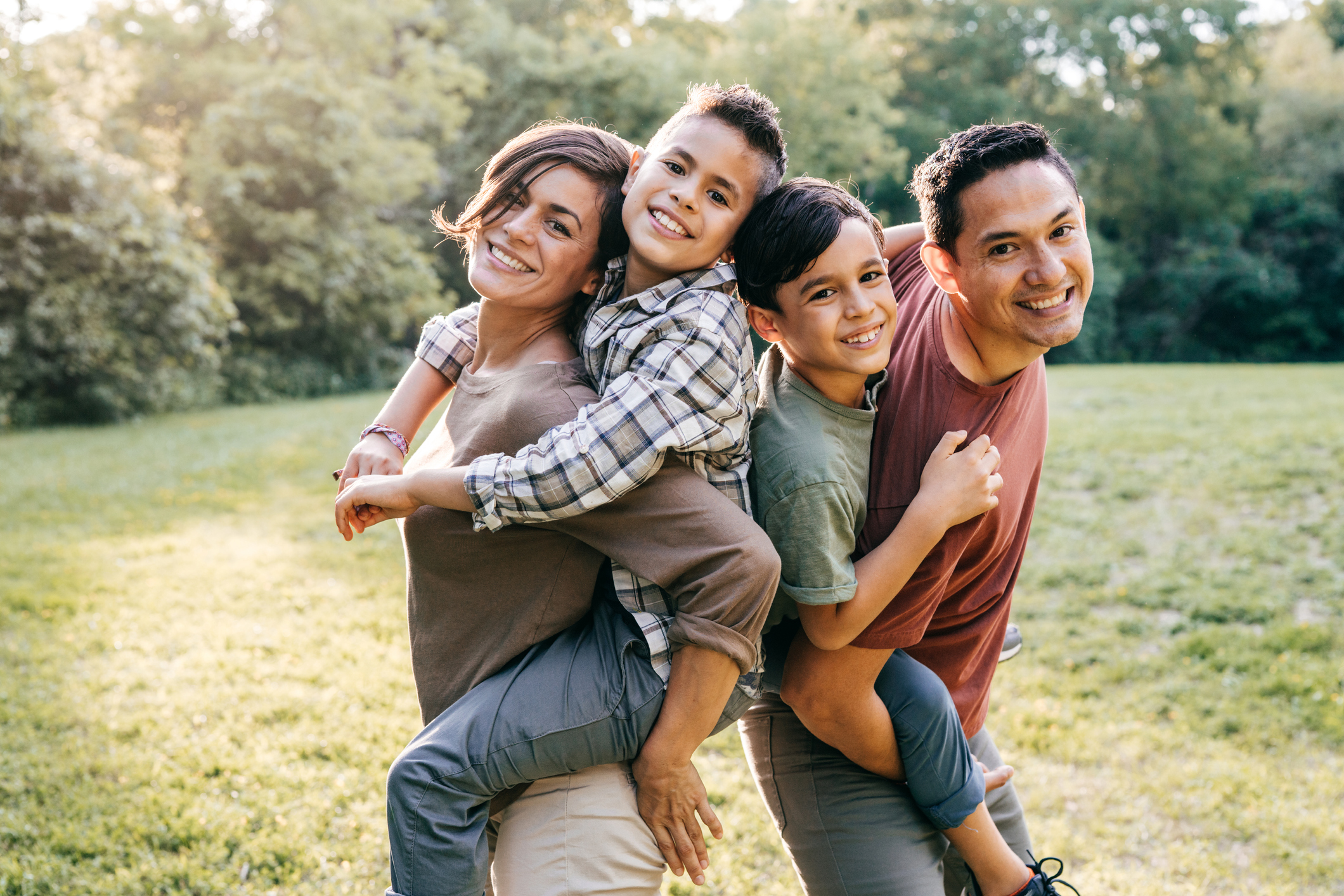 Available to spouses/ significant Others & Retired LE
No charge to you or the Department

Family-Specific resources such as marriage, financial support, etc.
Anonymous Feedback
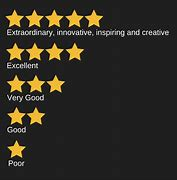 In SETTINGS you can rate and review the app directly to Lexipol

Let us know
	what you like
	what more you’d like to see
	What you think could be better
Download now
Scan the QR code with your phone’s camera to Download the app
Or Search Cordico Wellness in the App Store or Google Play

Enter TPD Credentials
Department IDs:
TacomaPD-A-WA	Active
TacomaPD-S-WA	Spouse/Significant
TacomaPD-R-WA	Retired
Department Code:
Wellness1
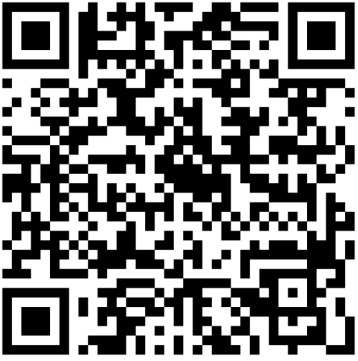 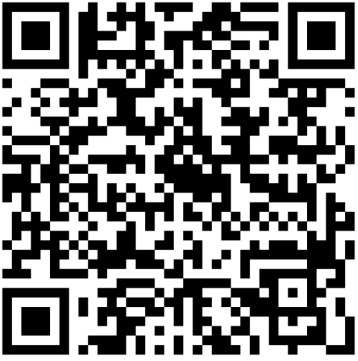 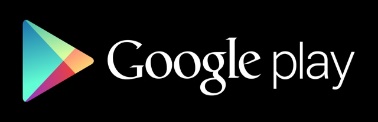 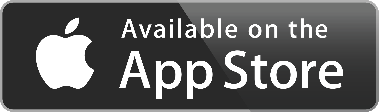 [Speaker Notes: The Household Hazardous Waste Facility accepts hazardous materials for safe and responsible disposal.]
Questions
Thank you
Stay Safe
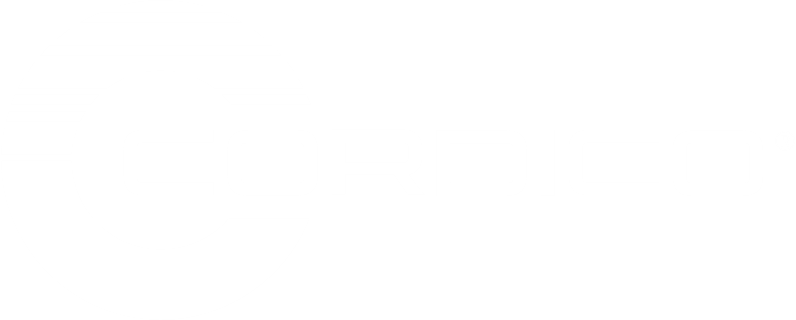 [Speaker Notes: Purple Bag is a temporary solution until they are able to connect with shelters or other housing opportunities.]